NWWAC Executive Committee
Dublin, 13 September 2018
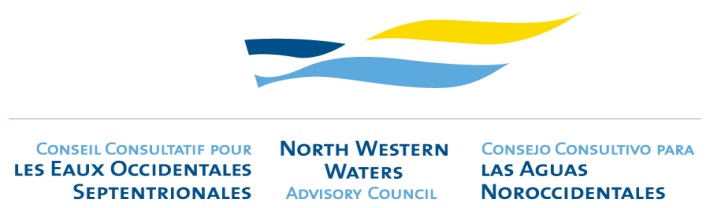 1. Action points
Secretariat to look into video conferencing facilities to attend the NWW Technical Group meeting on 11th July
A Focus Group on the Landing Obligation will be organized on 19th January
Secretariat to set up web-based facilities to join the FG LO meeting remotely and prepare the appropriate background documents for discussion.
A follow-up meeting of the FG LO should be organised in September.
The Secretariat to draft advice on the Fishing Opportunities for 2019. ExCom will approve the draft advice after further input from the Working Groups is collated by mid-September
1. Action points
The Secretariat to contact the SWWAC for information on their plans for advice on WWMAP
Members are invited to send their comments and suggestions for AC advice on the WWMAP to the Secretariat
A Focus Group on Control and Compliance will be organized to draft advice on the EC proposal for the Revision of the Control Regulation early October
The Secretariat to draft advice on the EMFF proposal for the Advisory Councils and contact the other Secretariats to verify if a joint position could be submitted.
The Secretariat to contact the NSAC to organize a joint meeting on seabass, if approved by the NSAC
1. Action points
Request an extension of the deadline to the COM for the advice on seabass
The Secretariat to inform the COM on the procedure taken on the consultation on the of the entry-exit fleet scheme
Members are invited to send their comments and suggestions for AC advice on eel management to the Secretariat. A response to the EC will be drafted by the Secretariat depending on the input.
2. Work plan for Year 14
3. Advice drafting procedures and process
4. EC proposal on the Fisheries Control Regulation
5. Functioning of Advisory Councils
6. Approval of Advise
WW MAP 
COM request on eel management measures for 2019
COM request on seabass management measures for 2019
Fishing Opportunities for 2019
7. Information points
Focus Group process 
Sea bass (Mathieu Vimard)
Control and Compliance (Secretariat)
Landing Obligation (Emiel Brouckaert)
Brown Crab (Norah Parke)

Update on Rules of Procedure / Board of Directors
5. Summary of Action Points
Thank you
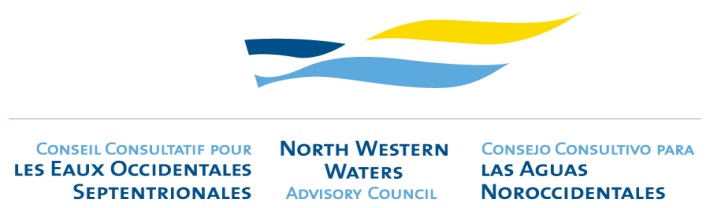